Role příbuznosti při pohlavním rozmnožování
Hana Fluksová
Úvod
Genetická diverzita je nutnou podmínkou života, sama je výsledkem působení přírodní selekce u volně žijících druhů 
Čím více je genetické variability v populaci, tím lépe přežívá a její vývoj je rychlejší 
Užší příbuznost zvyšuje pravděpodobnost, že dvě náhodně zvolené alely v populaci jsou identické
Jak se bránit 
Dostatečná efektivní velikost populace
Imigrace, emigrace (gene flow)
Rozpoznání blízce příbuzných jedinců
Dostatečná vzdálenost příbuzných jedinců (jedinec opouští skupinu v době pohlavního dospívání)
Dominantní samec ve skupině
Tvrdá selekce homozygotů
Jedinec

Nejbližší příbuzný

Blízký příbuzný


Průměrný jedinec

Geneticky vzdálený

Jiná rasa/plemeno

Jiný druh
Self-fertilization

Inbreeding
Closebreeding
Linebreeding

Náhodné párování

Outbreeding

Crosbreeding

Hybrid
Příbuzenská plemenitba
Autogamie – Regulérní inbreeding
Úzká PP – Inbreeding
Blízká PP – Closebreeding
Vzdálená PP – Linebreeding
Nepříbuzenská plemenitba
Outbreeding – nepříbuzní jedinci téhož plemene/rasy
Crosbreeding – křížení dvou čistokrevných linií
Mezidruhová - Hybridi
Inbreeding
Páření jedinců, kteří jsou (ještě) více příbuzní než je průměr v populaci.
Na úrovni otec/dcera, bratr/sestra
Při šlechtění se používá pro poměrně rychlé upevnění požadovaných znaků v populaci
Projevy
Snížení heterozygocyty  -  ztráta genetické variability
Projev recesivních letálních alel (vznik recesivně podmíněných chorob)
Snížení vitality, porodnosti,velikosti dospělých jedinců
Vyšší úmrtnost novorozených mláďat
Linebreeding
Páření jedinců, kteří jsou více příbuzní než je průměr v populaci (na úrovni teta/synovec, bratranec/sestřenice)
Liniový chov – koncentrace příbuzných jedinců v jedné linii s cílem upevnit požadované vlastnosti
Významně se projevuje efekt zakladatele (původní zvíře se v rodokmenu vyskytuje několikrát) – chceme dosáhnout co největší podobnosti dalších generací původnímu jedinci/páru
Rychle se objevují recesivní alely (dobré i špatné) → víme co máme v chovu
Outbreeding
Výběr partnerů geneticky co nejvzdálenějších 
Vnášení nepříbuzného genetického materiálu do chovu (NEW BLOOD)
Zvyšuje genetickou diverzitu
Může do populace vnést zpět dříve ztracenou alelu, ale také alelu snižující fitness potomků v příštích generacích 
Genetická diverzita se zvyšuje jen V RÁMCI PRVNÍ GENERACE
Používá se k získávání nových vlastností, které nelze jinak získat z našich linií (vylepšení velikosti očí, kvality srsti, …
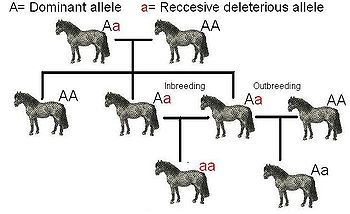 Crossbreeding
Páření geneticky rozdílných organismů (čistokrevných)
Způsob, jak ze dvou plemen/ras/odrůd  může vzniknout plemeno/rasa/odrůda nová
může vzniknout jedinec, který je schopen pohlavního rozmnožování, ale i jedinec sterilní, schopný pouze vegetativního množení (u rostlin)
Ne všechny „druhy“ se mohou křížit
Obvykle je používán u vlastností s nižší dědivostí, hlavně pokud se potomci vyznačují lepšími užitkovými hodnotami
Mezidruhová plemenitba
Vznikají pářením dvou odlišných druhů vznikají hybridi
Obvykle (ale ne vždy) jsou sterilní
Příklady:
Liger – ♂lev + ♀ tygr
Tigon – ♂tygr + ♀ lev
Mula – ♂osel + ♀ kůň
Yattle – kráva + yak
Yakalo – yak + buvol
Literatura
http://www.compusire.com/linebreedinbreed.html
http://old.mendelu.cz/~agro/af/genetika/vsg3/qtl/qtl3.html
http://botany.natur.cuni.cz/fer/markers/Markery1-2.pdf
http://www.hafbezobav.cz/view.php?cisloclanku=2005052602/
http://www.momins.estranky.cz/stranka/odborne-clanky
http://bowlingsite.mcf.com/genetics/inbreeding.html
http://www.potkan-baltazar.wz.cz/zpusoby_chovu.htm
http://en.wikipedia.org
http://netpet.org/cats/reference/info/inbreed.html
Děkuji za pozornost